Công nghệ
7
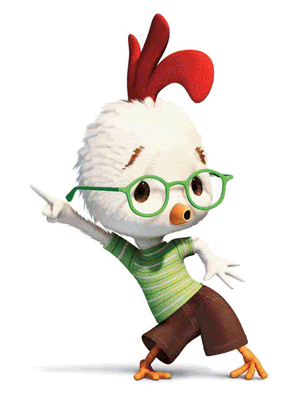 Giáo viên : Trần Thị Lan Hương
1
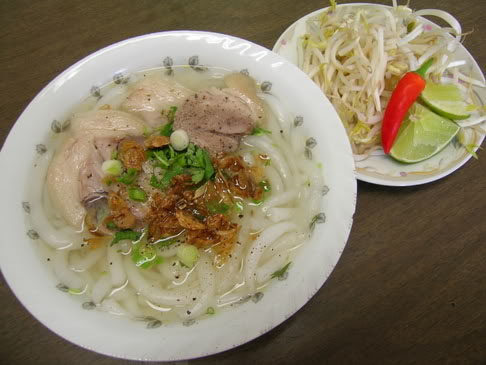 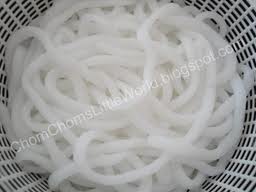 Bột bánh canh
Bánh canh giò heo
Nguyên liệu chính để là bột bánh canh là gì ?
Nguyên liệu chính là gạo.
Để làm ra được bột bánh canh con người phải làm những việc gì ?
Con người phải làm đất, bón phân, gieo hạt, chăm sóc, thu hoạch lúa, phơi lúa, xay lúa, xay gạo thành bột.
QUY TRÌNH SẢN XUẤT TRỒNG TRỌT
Làm đất, bón phân lót
Gieo trồng cây
Chăm sóc cây trồng
Thu hoạch, bảo quản, chế biến
CHƯƠNG II. QUI TRÌNH SẢN XUẤT VÀ BẢO VỆ MÔI TRƯỜNG TRONG TRỒNG TRỌT
Các biện pháp chăm sóc cây trồng
QUY TRÌNH SẢN XUẤT VÀ BẢO VỆ MÔI TRƯỜNG TRONG TRỒNG TRỌT
Thu hoạch bảo quản và chế biến nông sản
Gieo trồng cây nông nghiệp
Làm đất và bón phân lót
Chương II
Chương II
QUY TRÌNH SẢN XUẤT VÀ BẢO VỆ MÔI TRƯỜNG TRONG TRỒNG TRỌT
BÀI 15:  LÀM ĐẤT VÀ BÓN PHÂN LÓT
5
Thửa ruộng chưa được cày  B
Thửa ruộng đã được cày A
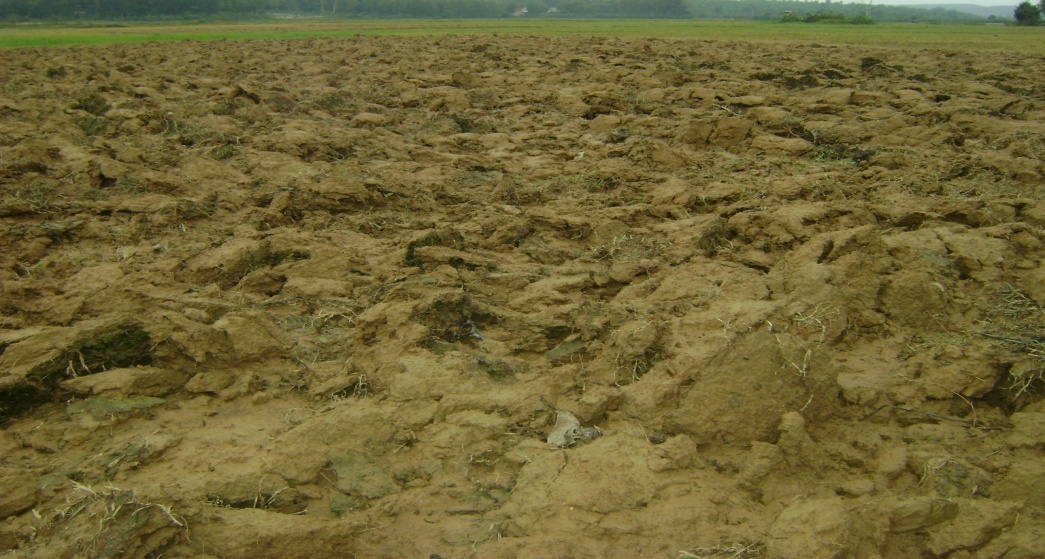 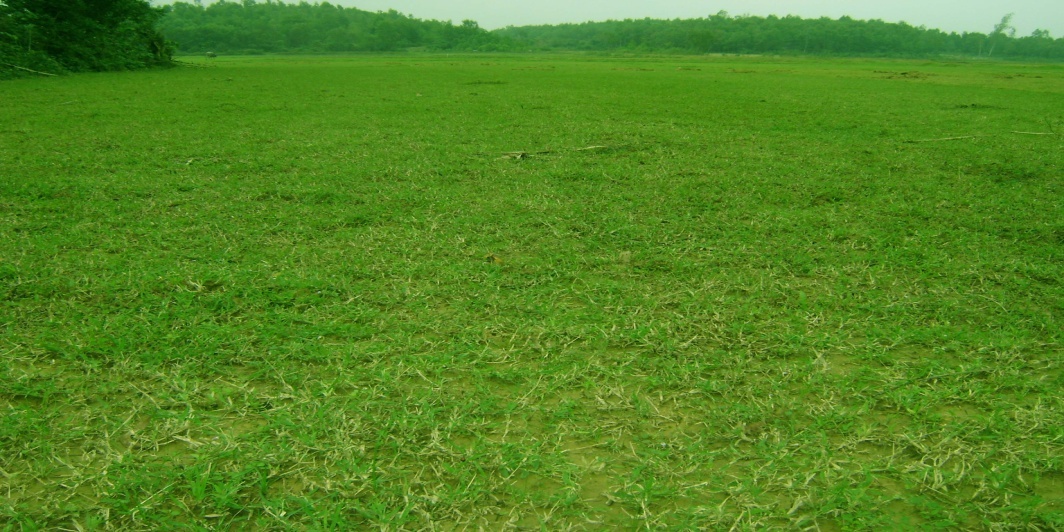 Nhiều
Ít
Tơi xốp
Cứng
Tốt
Kém
Ít
Nhiều
I. Làm đất nhằm mục đích gì ?
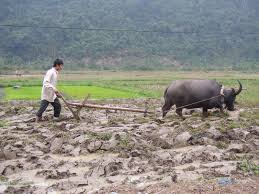 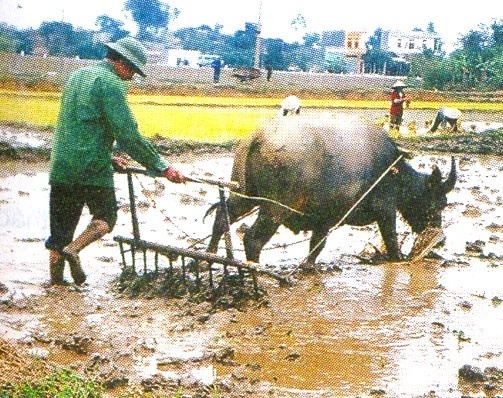 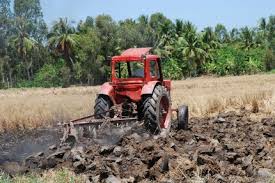 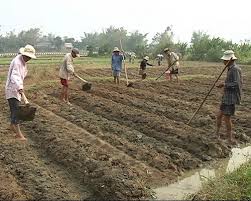 Điền các cụm từ thích  hợp vào chỗ trống : sinh trưởng, cỏ dại, sâu bệnh, giữ nước, tơi xốp.
tơi xốp
Làm đất giúp cho đất …………………   tăng khả năng     ………………..         và  chất dinh dưỡng, đồng thời diệt trừ
…………… và mầm mống  ………………………..   tạo điều kiện cho cây ………………………     và phát triển tốt .
giữ  nước
cỏ dại
sâu bệnh
sinh trưởng
II. Các công việc làm đất
2
Bừa đất
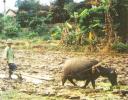 Cày đất
1
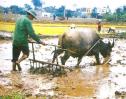 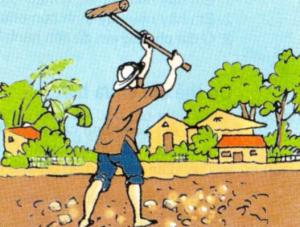 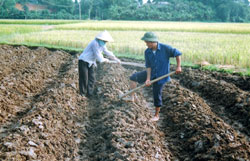 Đập đất
Lên luống
3
4
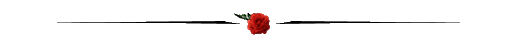 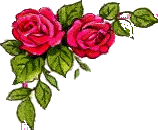 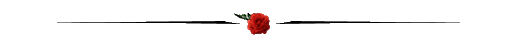 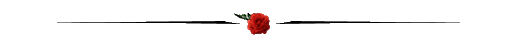 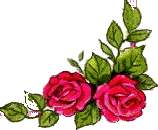 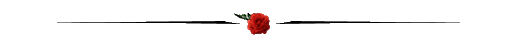 Giao nhiệm vụ trước
Nhóm 1: Nêu tác dụng và yêu cầu kĩ thuật 
của công việc cày đất .
Nhóm 2: Nêu tác dụng và yêu cầu kĩ thuật 
của công việc bừa đất .
Nhóm 3: Nêu tác dụng và yêu cầu kĩ thuật 
của công việc đập đất .
Nhóm 4: Nêu tác dụng và yêu cầu kĩ thuật 
của công việc lên luống .
BÀI 15:  LÀM ĐẤT VÀ BÓN PHÂN LÓT
I. Làm đất nhằm mục đích gì ?
II. Các công việc làm đất
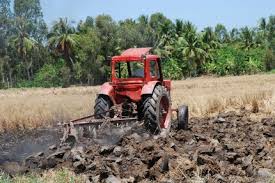 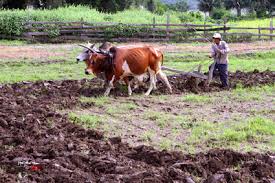 1. Cày đất
 Yêu cầu:Là xáo trộn lớp đất mặt ở độ sâu từ20-30 cm
 Tác dụng:Làm cho đất tơi xốp, thoáng khí và vùi lấp cỏ dại
Hình 25. Cày đất
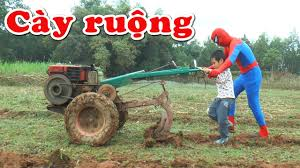 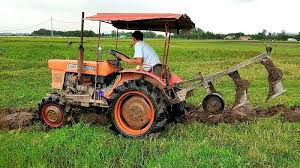 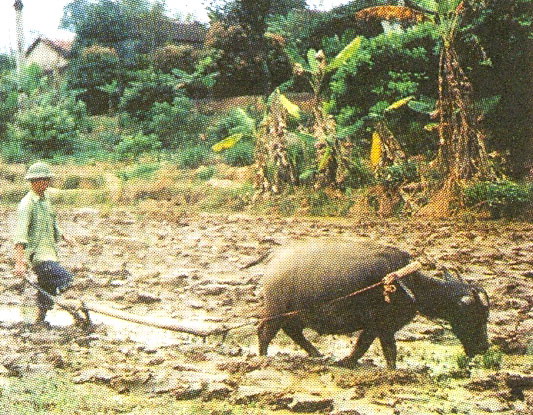 2. Bừa và đập đất
.
  - Yêu cầu: làm cho đất nhỏ và san phẳng mặt ruộng
 - Tác dụng: Làm đất tơi xốp hơn, thu gom cỏ dại trong ruộng và trộn đều phân.
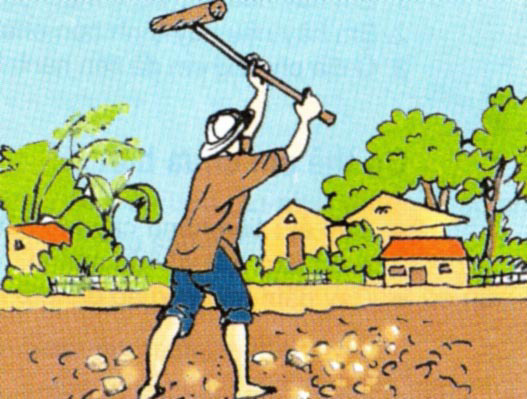 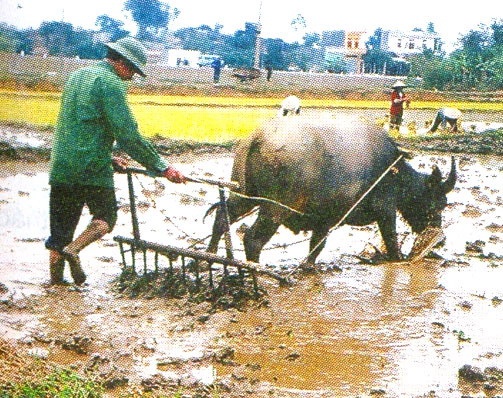 Hình ảnh lên luống
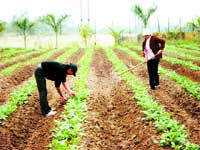 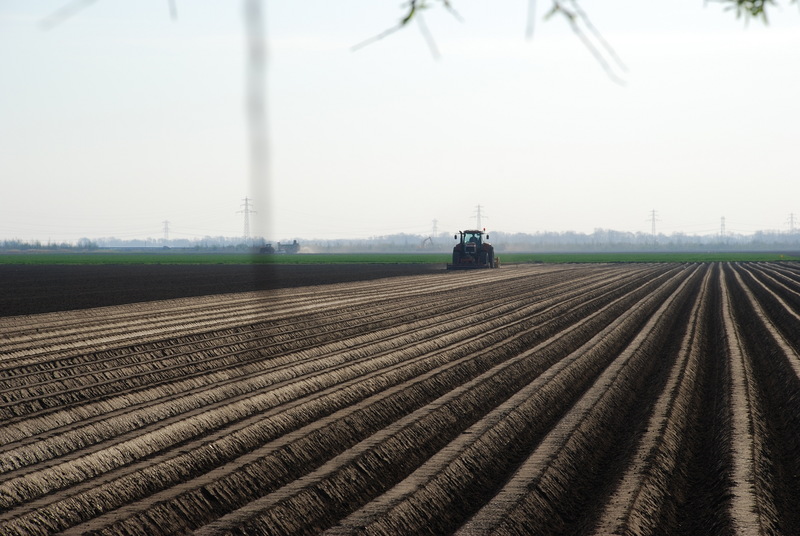 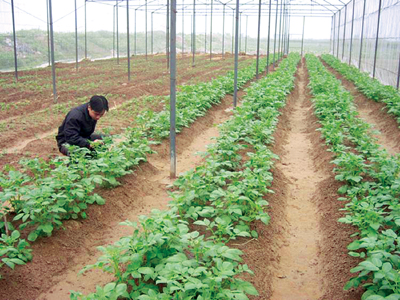 3. Lên luống
Mục đích: Dễ chăm sóc, chống ngập úng, tạo tầng đất dày cho cây sinh trưởng và phát triển
 Qui trình lên luống:
 Xác định hướng luống  xác định kích thước luống  đánh rãnh, kéo đất tạo luống  làm phẳng mặt luống
Áp dụng cho cây trồng cạn
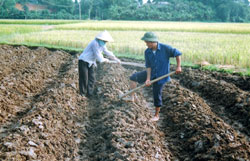 II. Các công việc làm đất
1. Cày đất
-Yêu cầu:Là xáo trộn lớp đất mặt ở độ sâu từ20-30 cm
-Tác dụng:Làm cho đất tơi xốp, thoáng khí và vùi lấp cỏ dại
2. Bừa và đập đất
- Yêu cầu: làm cho đất nhỏ và san phẳng mặt ruộng
- Tác dụng: Làm đất tơi xốp hơn, thu gom cỏ dại trong ruộng và trộn đều phân.
3. Lên luống
-Mục đích: Dễ chăm sóc, chống ngập úng, tạo tầng đất dày cho cây sinh trưởng và phát triển
Qui trình lên luống:
 Xác định hướng luống  xác định kích thước luống  đánh rãnh, kéo đất tạo luống  làm phẳng mặt luống 
Áp dụng cho cây trồng cạn
Nêu ưu và nhược điểm của công cụ làm đất thủ công và hiện đại?
Hãy nêu các công cụ dùng để làm đất.
Công cụ thủ công
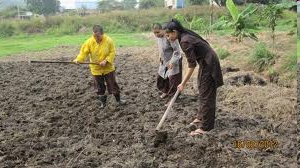 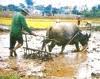 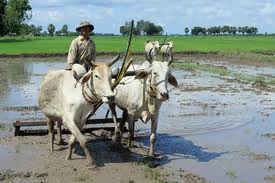 Công cụ hiện đại
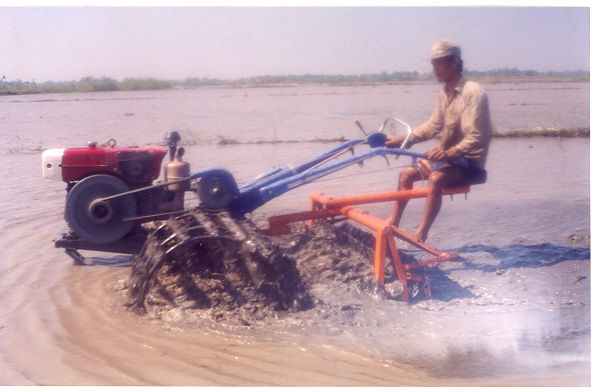 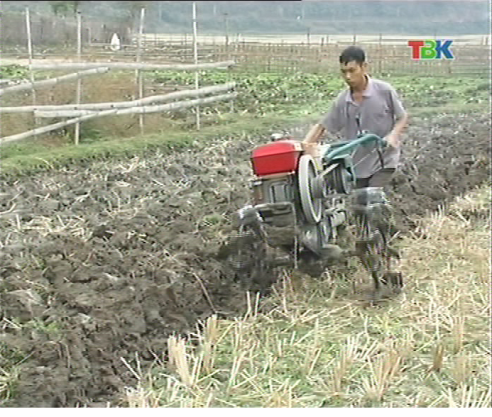 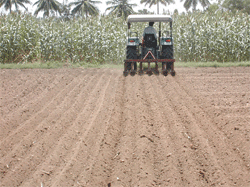 Ho¹t ®éng nhãm
Cho biết ưu nhược điểm, của việc sử dụng phương tiện cơ giới và phương tiện thủ công?
Phương tiện thủ công
Ưu điểm:
Giá thành thấp
Dụng cụ đơn giản dễ sử dụng…
Nhược điểm:
Chậm, tốn công…
Phương tiện cơ giới:
Ưu điểm:
    Làm nhanh,ít tốn công,cày bừa sâu,cải tạo được đất…
Nhược điểm:
    Giá thành cao, sử dụng máy móc phức tạp…
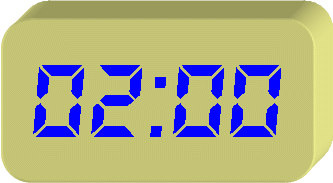 III.  Bón phân lót
? Kể tên các loại phân thường được sử dụng để bón lót ?
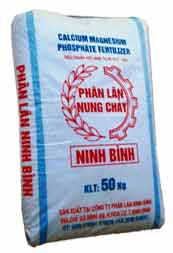 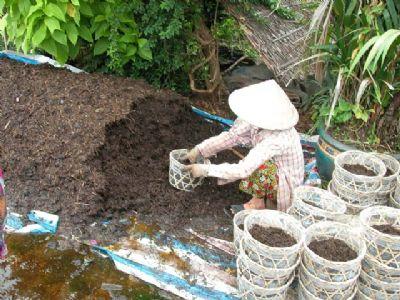 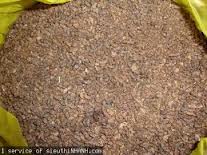 Phân hữu cơ
Trả lời: phân hữu cơ và phân lân .
III. Bón phân lót
Sử dụng phân hữu cơ hoặc phân lân đển bón lót
Quy trình :
 - Rải phân lên mặt ruộng hay theo hàng,  theo hốc cây .
- Cày, bừa hay lấp đất để vùi phân xuống dưới .
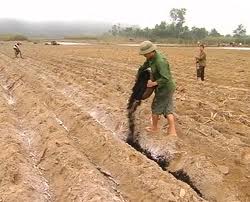 BÀI TẬP 1
BÀI TẬP 1
Làm đất có tác dụng gì?
a. Làm cho đất tơi xốp, thoáng khí.
b. Diệt trừ mầm móng sâu bệnh, cải tạo đất.
c. Làm cho đất  bằng phẳng, đẹp.
d.  Cả a , b.
BÀI TẬP 2
Ghép mỗi ý ở cột A với một ý ở cột B cho phù hợp.
HƯỚNG DẪN HỌC BÀI Ở NHÀ
Học bài 15 và trả lời các câu hỏi trang 38 SGK.
Xem trước nội dung bài 16 : gieo trồng cây nông nghiệp
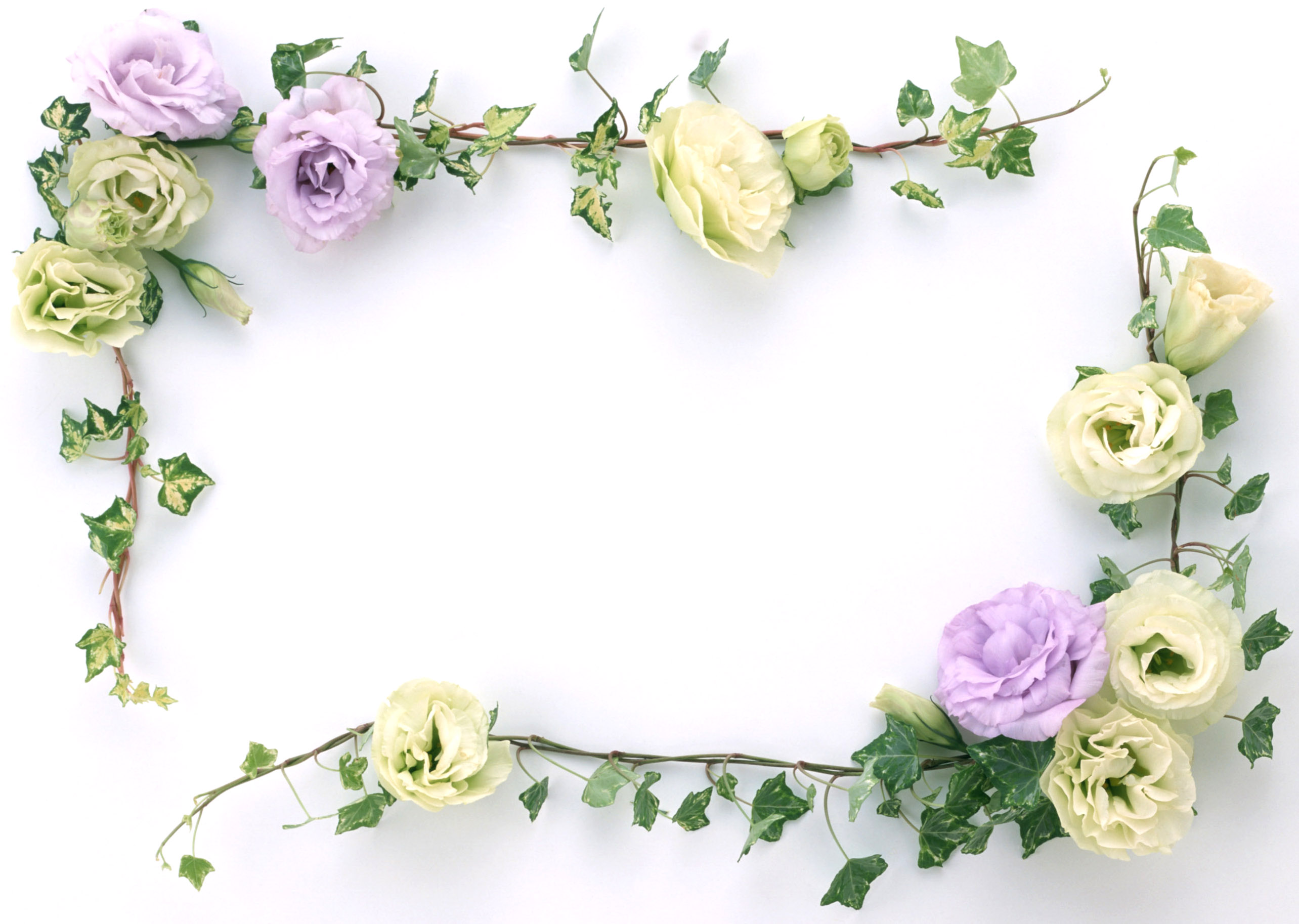 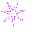 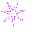 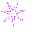 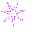 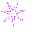 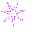 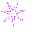 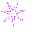 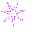 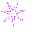 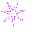 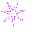 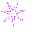 Bài học kết thúc 
Chân thành cảm ơn quý thầy cô
 và các em!
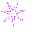 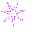 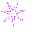 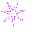 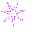 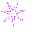 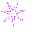 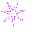 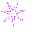 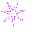 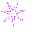 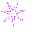 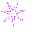 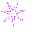 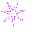 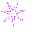 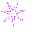 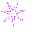 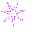 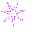 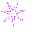 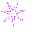 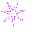 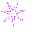 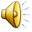 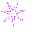